ÖFKE KONTROLÜ
Öfke; hayatımızın bir parçasıdır ve sevgi, üzüntü, korku gibi en temel duygularımızdan biridir.







Öfke, kontrol edilebildiğinde geliştirici olabilecek bir duygudur.
ÖFKE
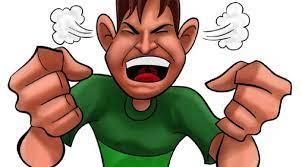 Öfke bilinçli kontrol edilmeli ve yarattığı olumsuz etkiler doğru yöneltilebilmelidir. 

Öfke kontrolü konusunda her şey duygularımız, düşüncelerimiz, bilişimiz, davranışımız ile şekillenir. Aksi takdirde öfke kolaylıkla bir alışkanlık davranışı haline dönüşebilir.
İnsanın olduğu ve iletişimin yanlış yaşandığı her ortamda öfke duygusunun yaşanması söz konusu olabilir.
Nerelerde Öfke Yaşıyoruz?
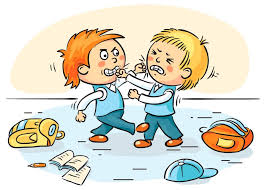 Aile içi sorunlar  
Saygısızlık içeren durumlar
Kıskançlıklar
Dargınlıklar
Özgürlüğünüzün kısıtlandığını hissettiğiniz anlar
Haksızlıkla karşılaştığımız durumlar
Baskı altında hissettiğimiz anlar
Ağır konuşma, küfür, hakarete maruz kaldığımız durumlar
Örneğin;
Öfkenin sorun oluşturduğu durumlarda suçlu aramadan olaylara çözümsel yaklaşabilmeyi bilmek gerekir.
Çözüm yaratabilmek için ise; empati yapabilmek, iyi niyetli düşünebilmek, ön yargılarımızdan uzaklaşabilmek, olayı analiz etmeye çalışmak ve duygularımızı iyi kullanabilmek çok önemlidir.
Örnek: Arkadaşınızın bir eşyanızı izinsiz kullanması. 
Bu durum karşısında arkadaşımıza neden izinsiz kullandığını sormalıyız ve onu dinleyip anlamaya çalışmalıyız.
Öfke geçici bir duygudur.
Süresi kısadır.
Öfke sırasında birey yanlış kararlar verebilir ve hata yapma olasılığı yüksektir.
Öfke, öğrenildiğinde kontrol edilebilen bir duygudur.
Kontrol edilebildiğinde yararlı-eğitici bir duygu haline getirilebilir.
Öfke İle İlgili Bilinmesi Gerekenler:
Günlük yaşantımız içinde bazen öfkemize neden olabilecek durumlarla karşılaşmaktayız.
Öfke, engellenmesi gereken değil kontrol edilmesi gereken bir duygudur.
Öfkeyi doğru ifade etme becerisini kazanmaya “öfke kontrolü” denir.
Öfke Kontrolü
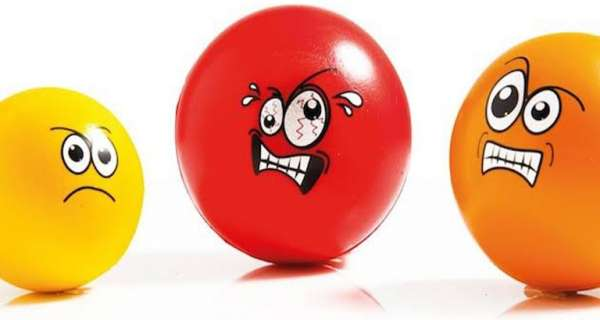 Duygularınızı tanımak
Karar verirken acele etmemek
Duygularınızın yanı sıra mantığınız ile durumu değerlendirebilmek
Hoşgörülü / iyi niyetli olabilmek
Karşınızdakine zarar verebileceğinizi hatırlayabilmek
Olayları farklı yönleriyle düşünebilmek
Doğru iletişim kurup kurmadığınızı kontrol etmek
Öfke Kontrolünde Kişisel Faktörler:
Acele karar vermeyin, eğer duygunuzu kontrol edemiyorsanız, ortamdan uzaklaşınız ve öfkenize sebep olan konuyu, daha sonra tekrar değerlendiriniz.
Öfkemizi Kontrol Edebilmek İçin:
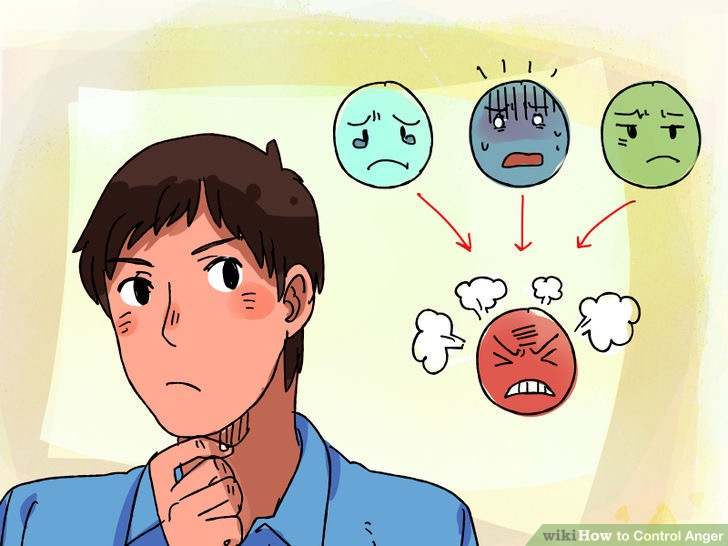 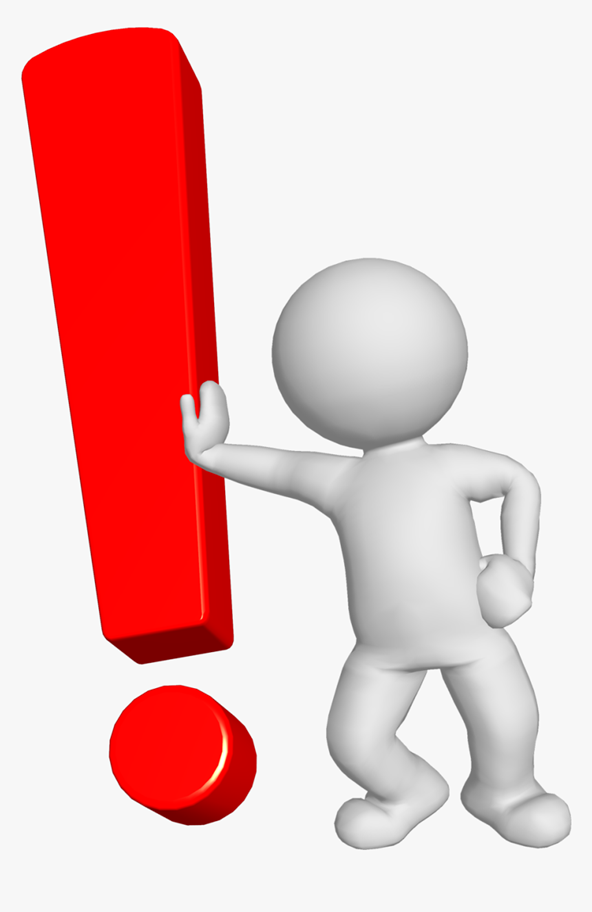 Öfkelenmeye başladığınızı hissettiğinizde kendinize nefes alacak zaman tanıyın.
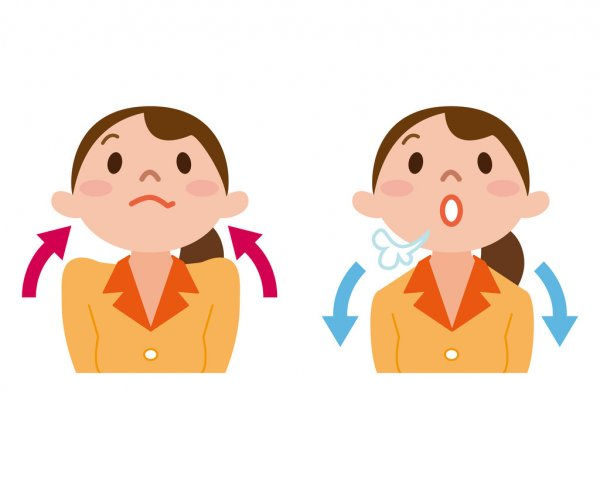 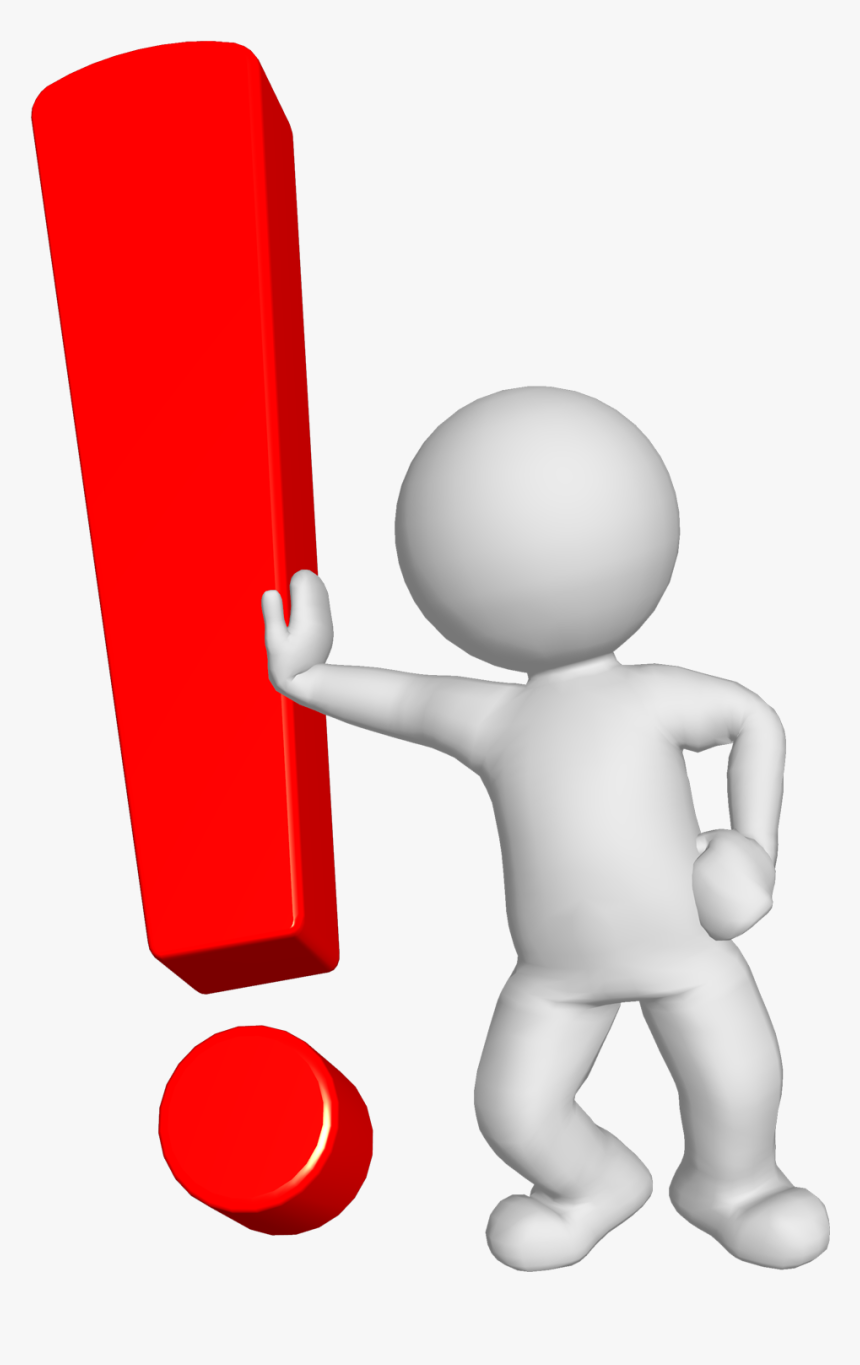 Öfkenizi doğru şekilde ifade edin.
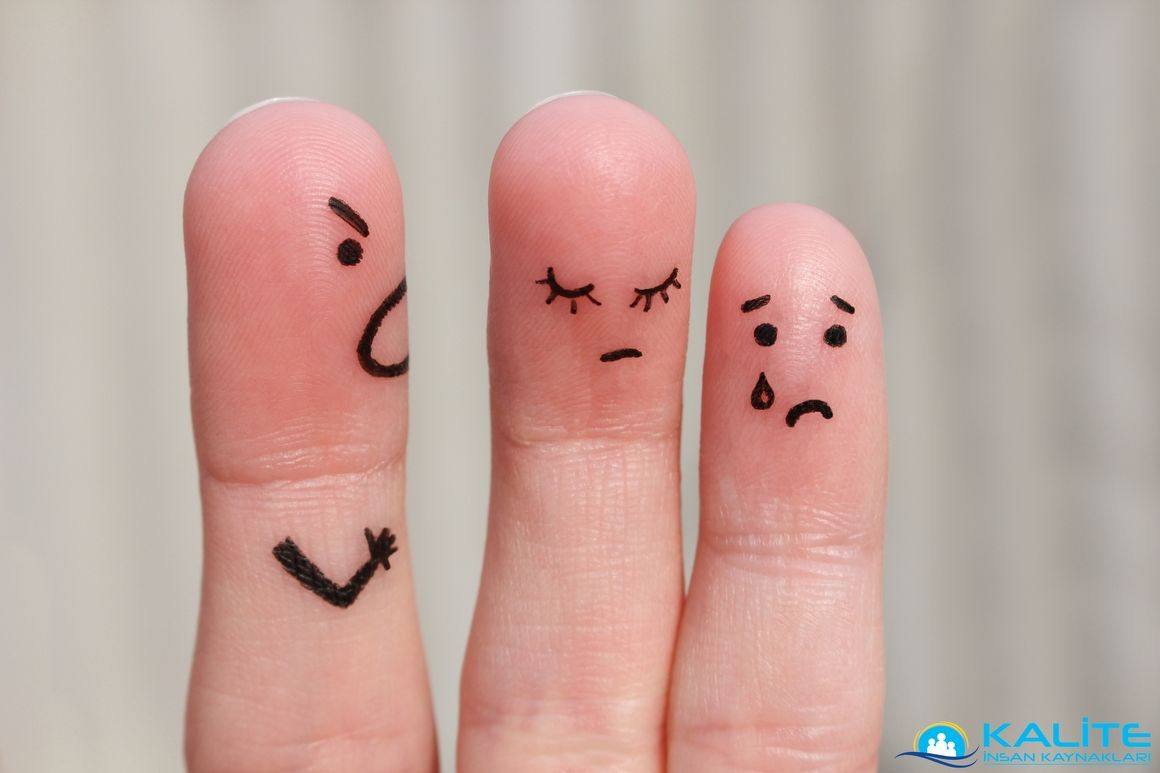 Öfkenizi spor yaparak dışa vurun.
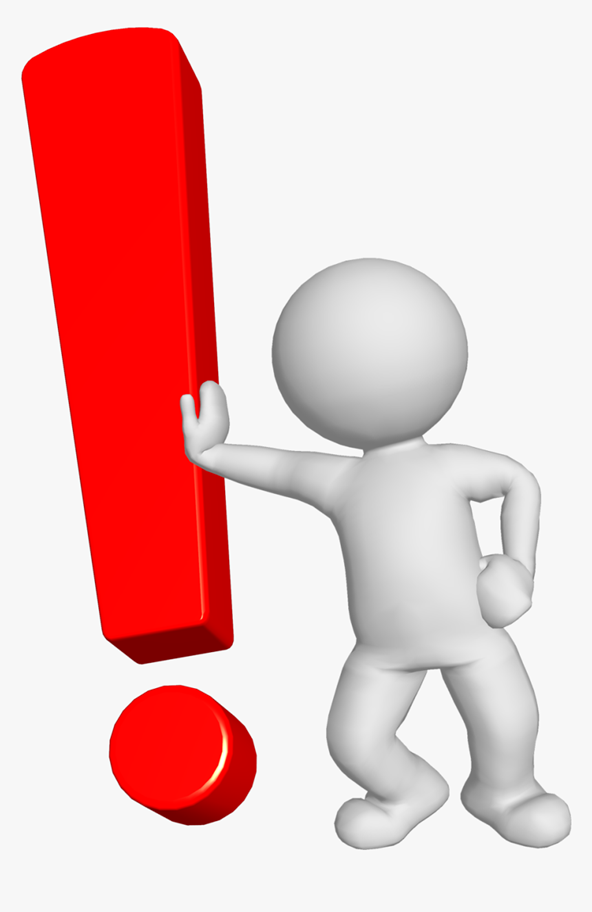 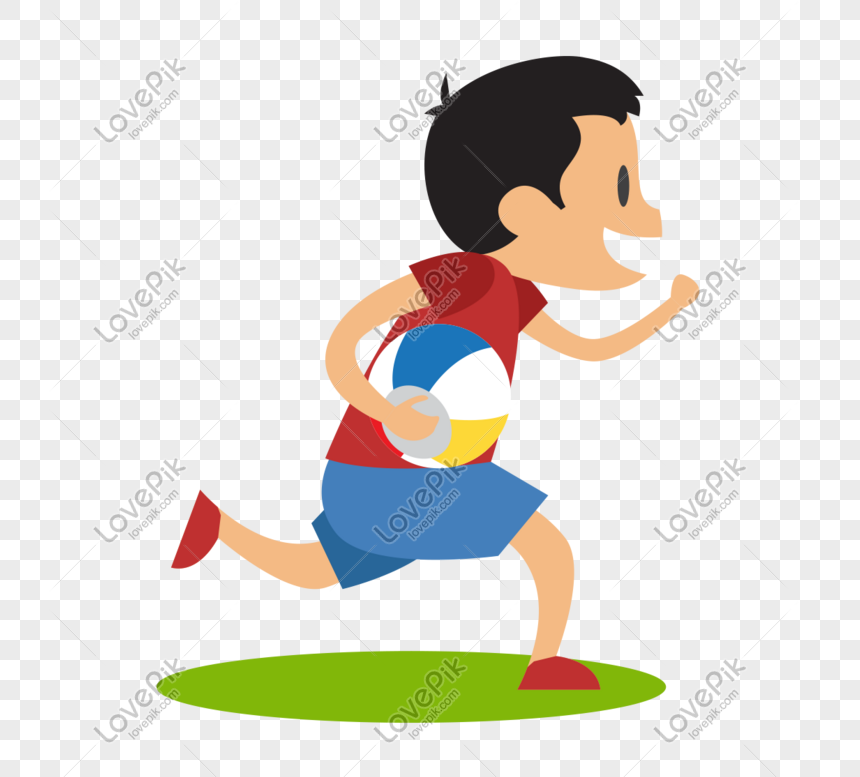 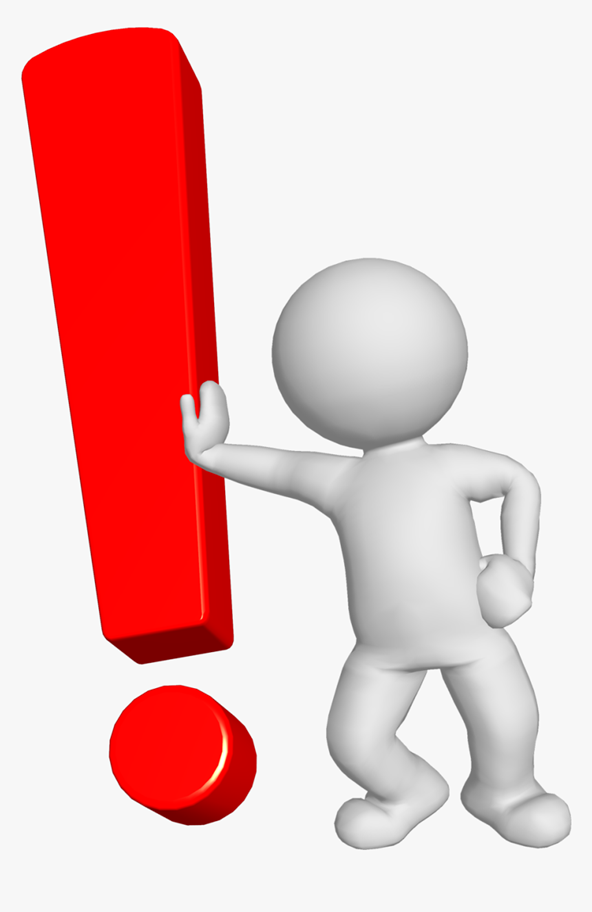 Stres seviyenizin yükseldiğini hissettiğinizde kısa molalar verin.
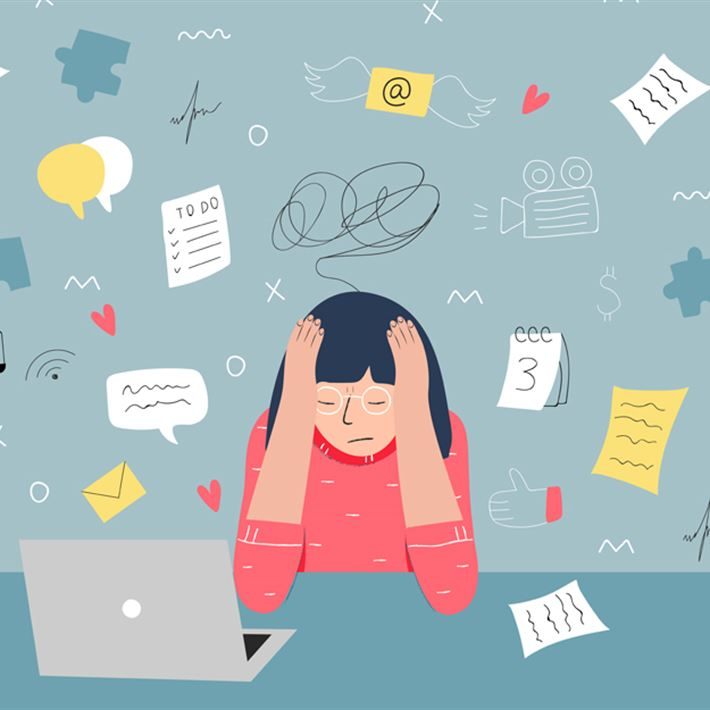 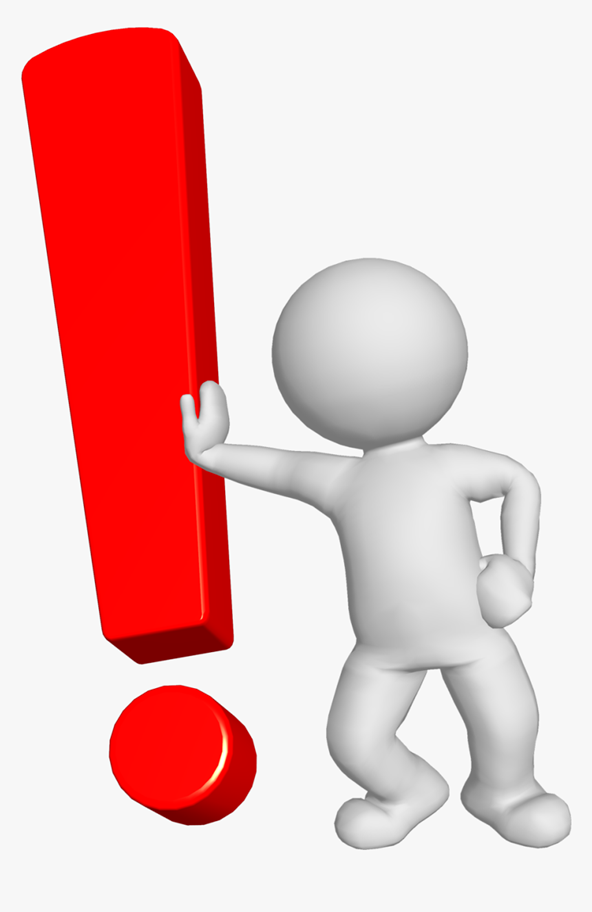 Öfkelenmenize yol açan nedenleri ve bulabileceğimiz diğer olası çözümleri düşünün.
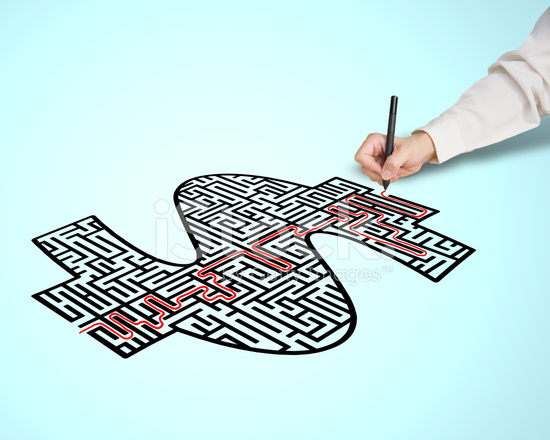 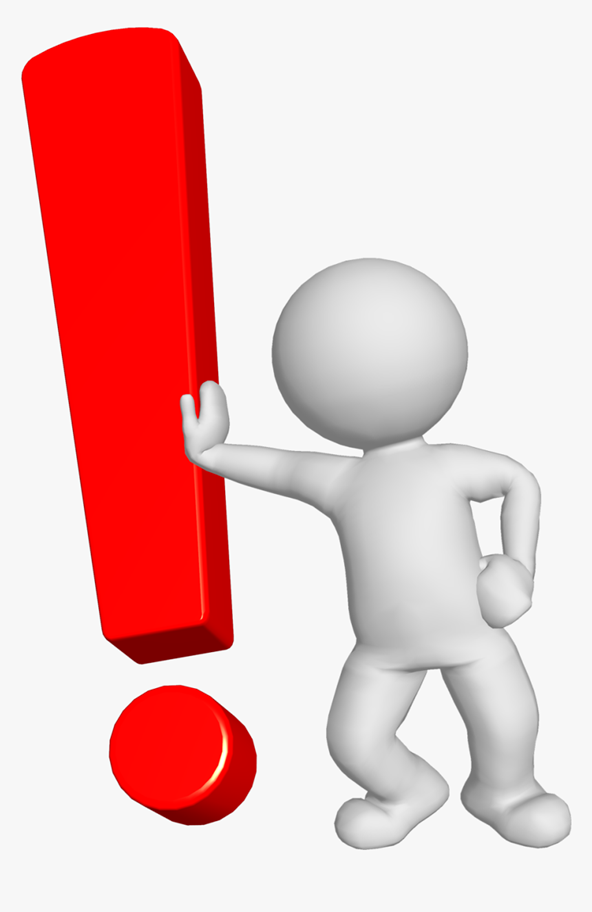 Öfkelenmenize yol açan durumlarda “Sen” yerine “Ben” dilini kullanın.
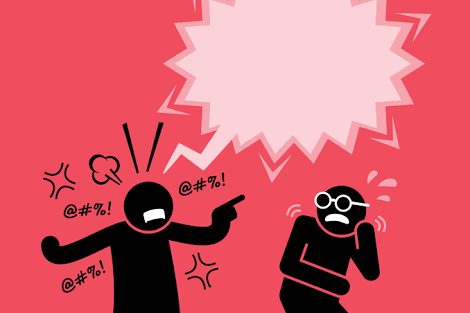 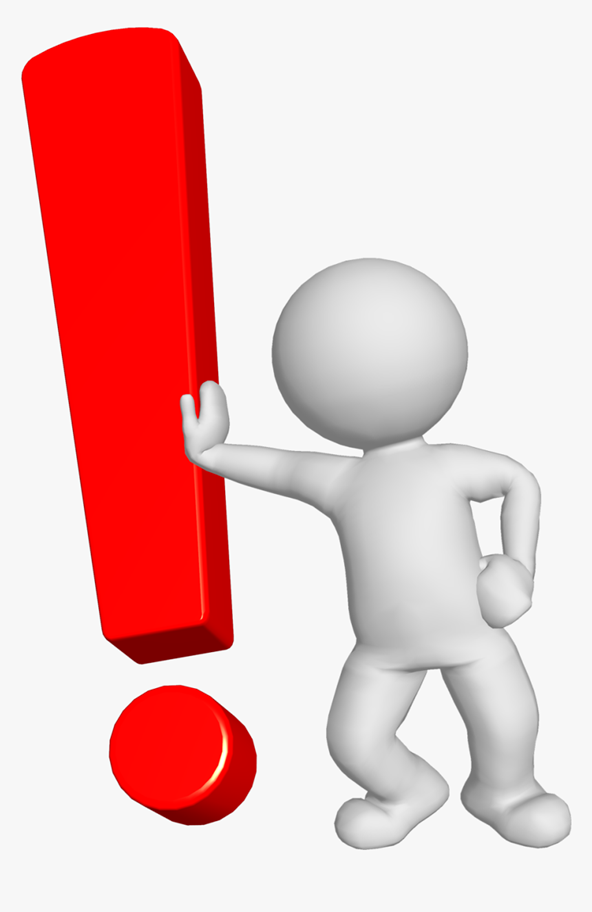 Öfkenin sizi kindar birine dönüştürmesine izin vermeyin.
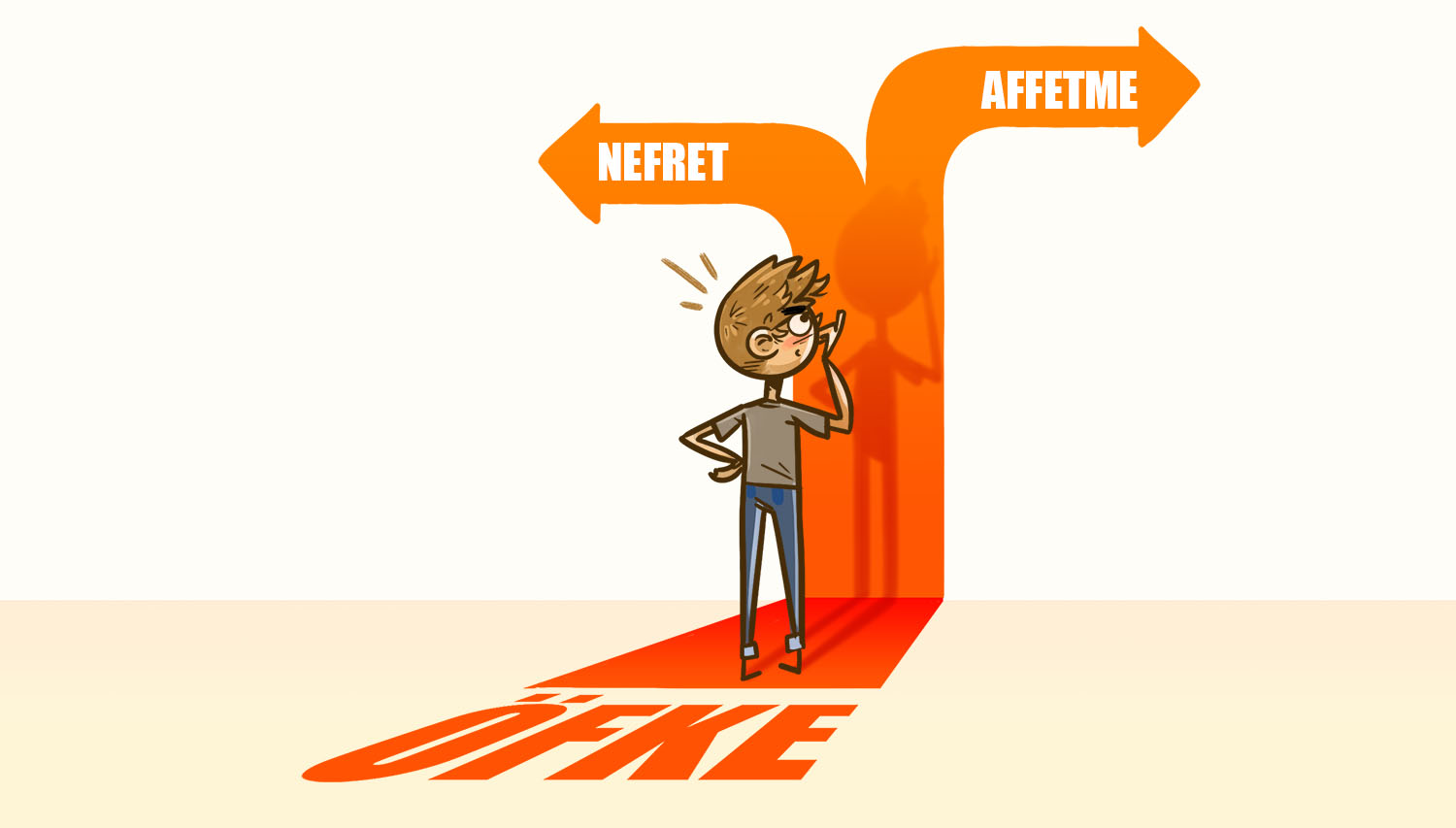 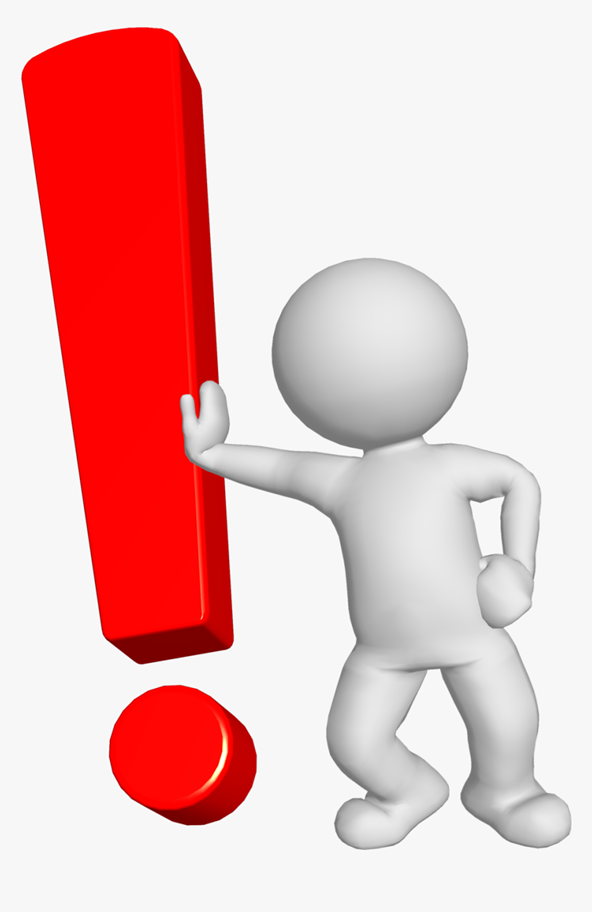 Gergin anlarınızda mizahın(espri) gücünden faydalanın.
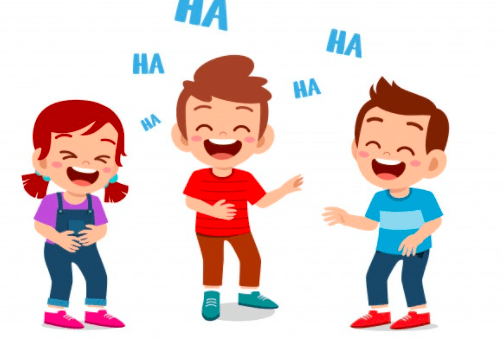 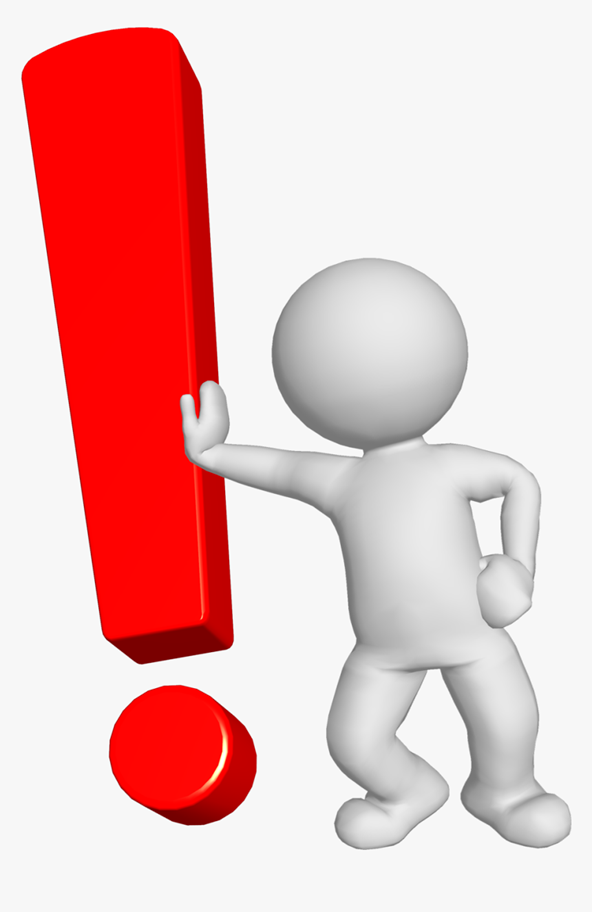 İletişim becerilerini geliştirmek öfkeyi kontrol etmeyi sağlar. İletişim becerilerinizi geliştirmeye çalışın.
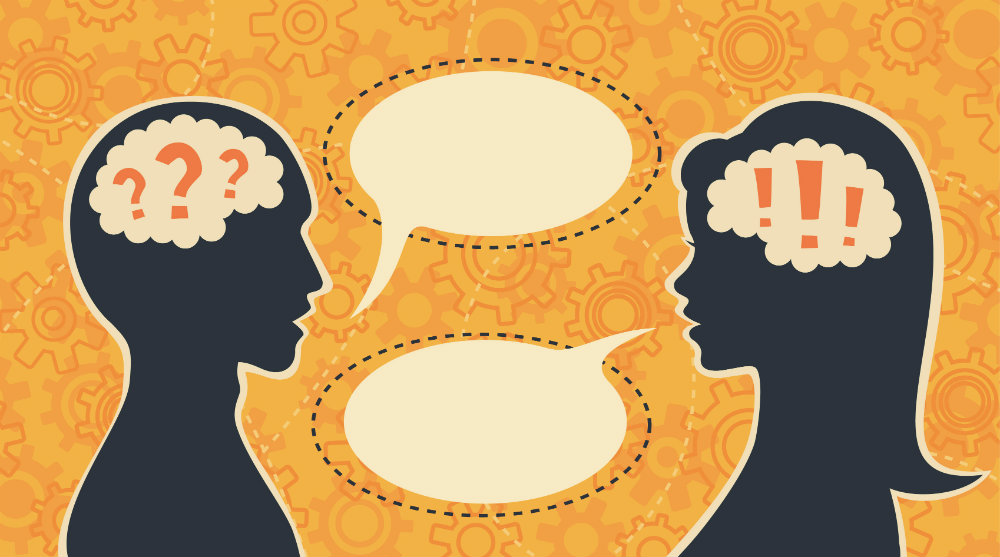 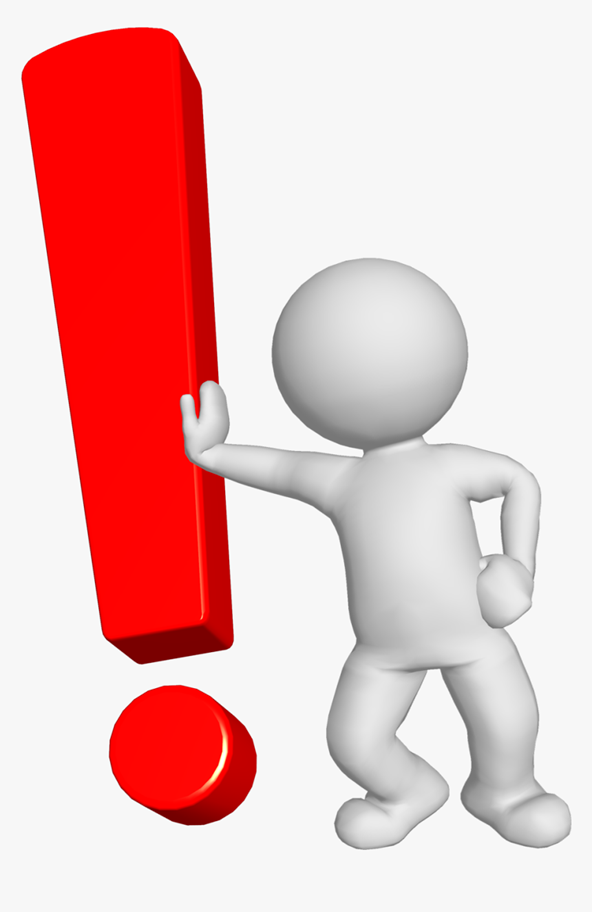 Öfkenizle baş edemediğiniz durumlarda profesyonel(psikolog, okul rehber öğretmeni gibi) bir destek almaktan çekinmeyin.
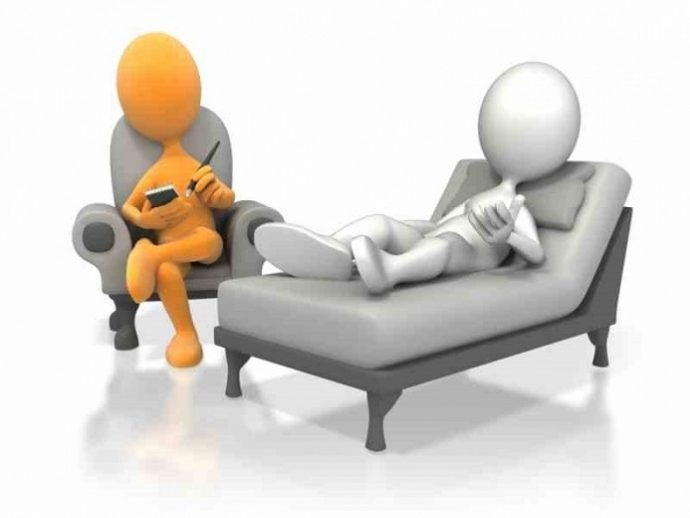 KESKİN SİRKE KÜPÜNE ZARAR.
ÖFKE İLE KALKAN ZARARLA OTURUR.